Муниципальное казенное дошкольное образовательное учреждение «Беловский детский сад №2» Беловского района Курской области
Презентация к
 НОД по познавательно-речевому развитию в старшей группе
«Путешествие в сказочную страну»
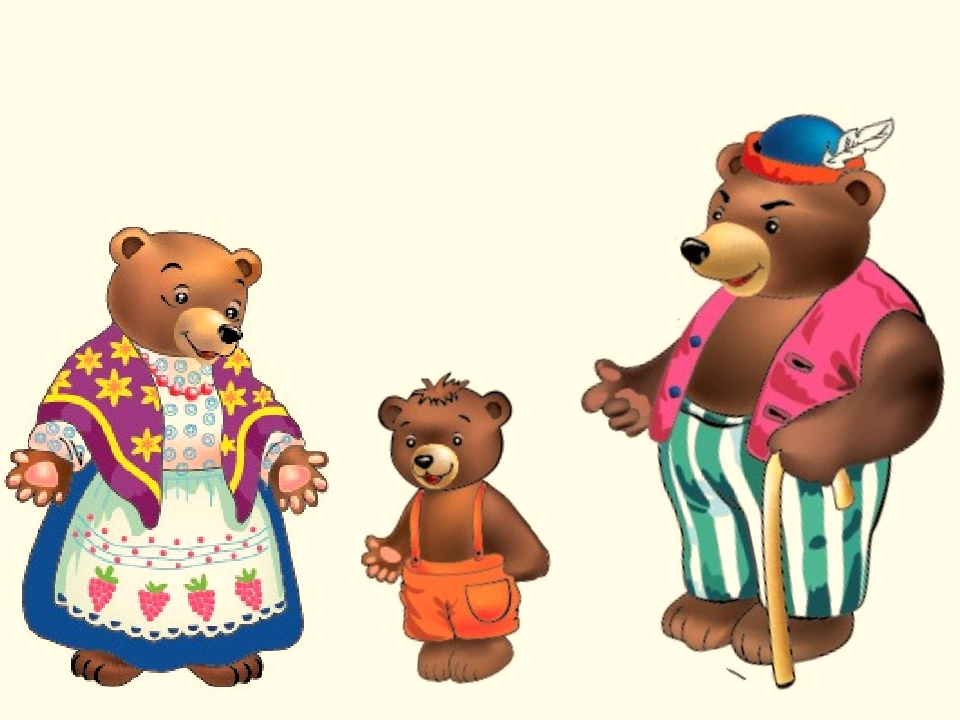 Составила  
                                                                       воспитатель  Беловского ДС2 Чернецкая Н.А.
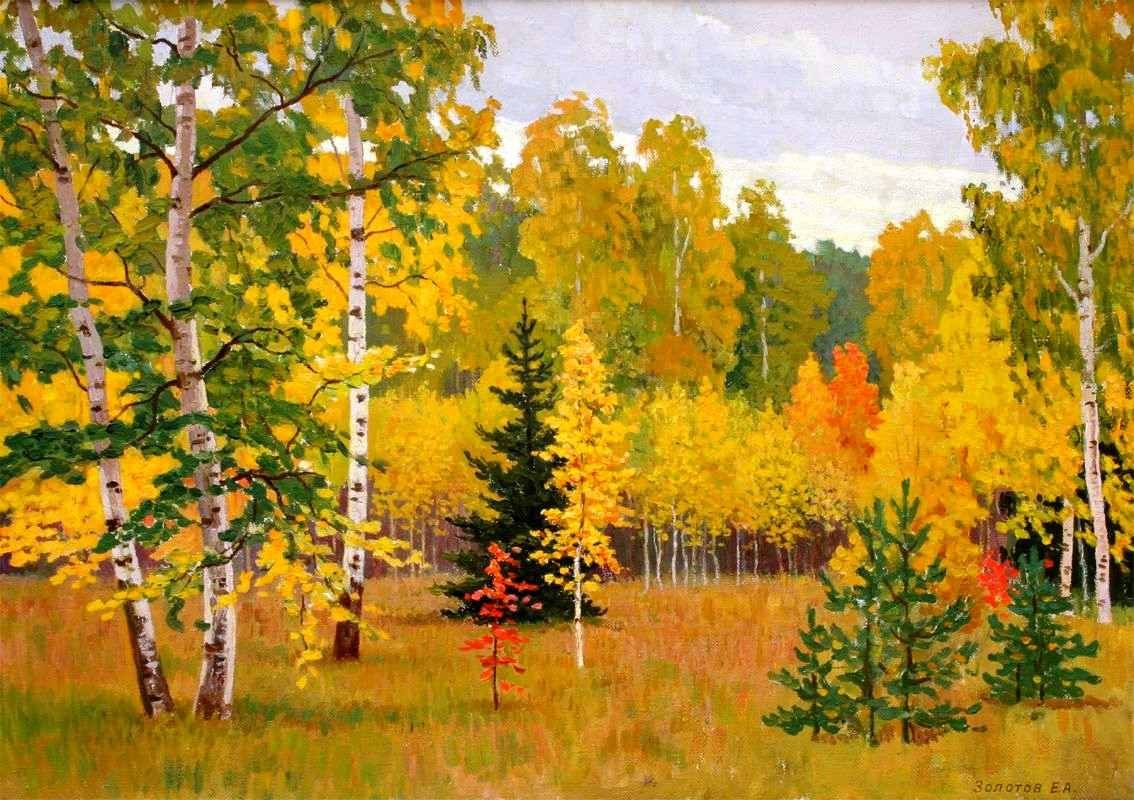 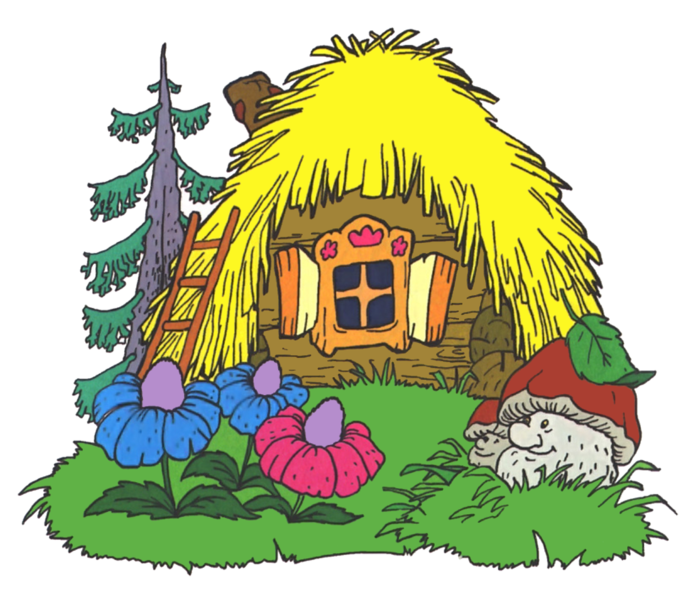 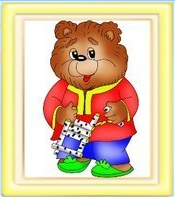 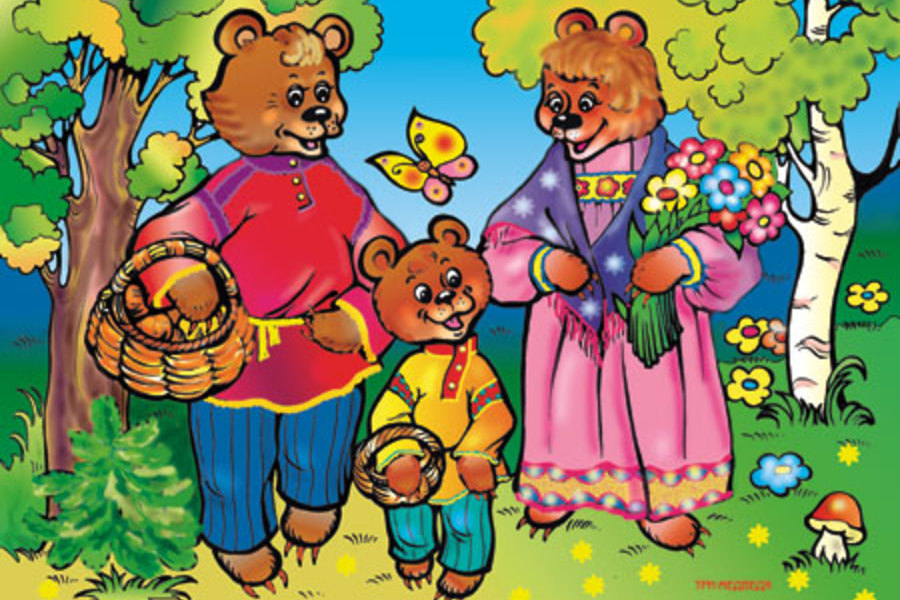 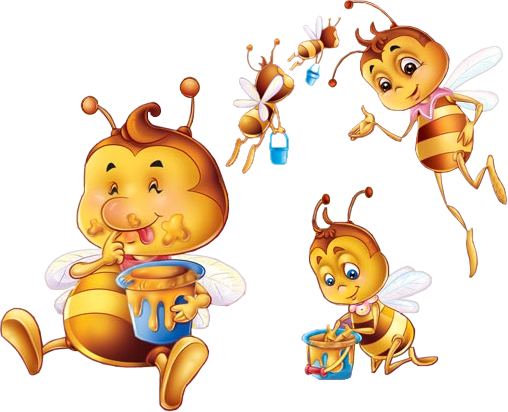 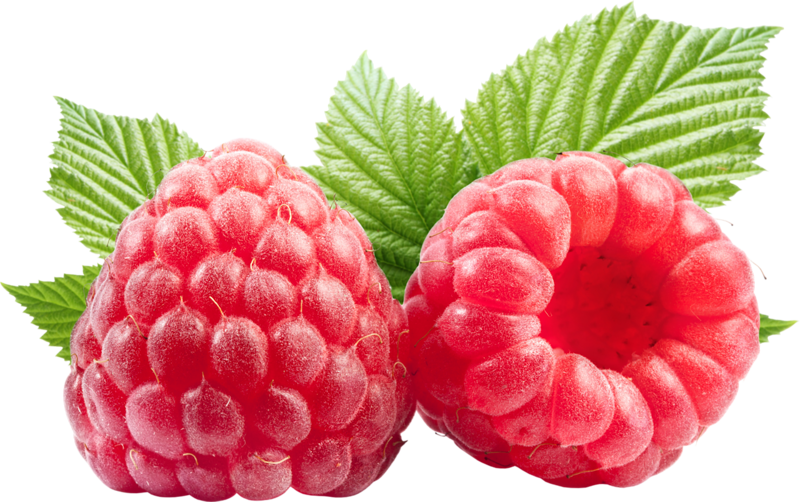 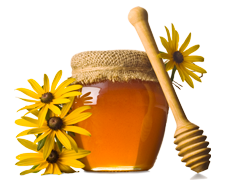 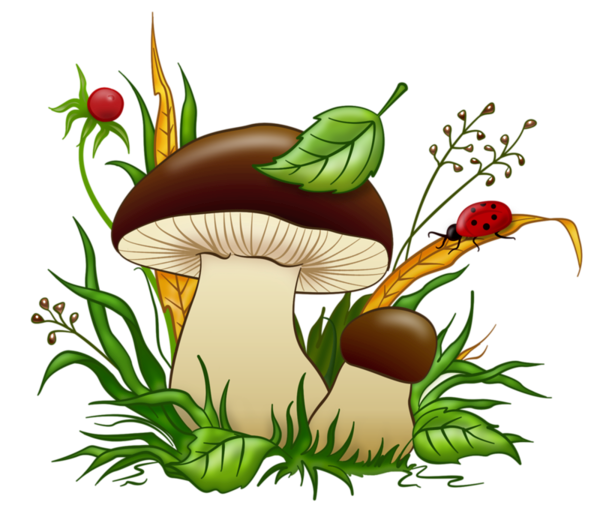 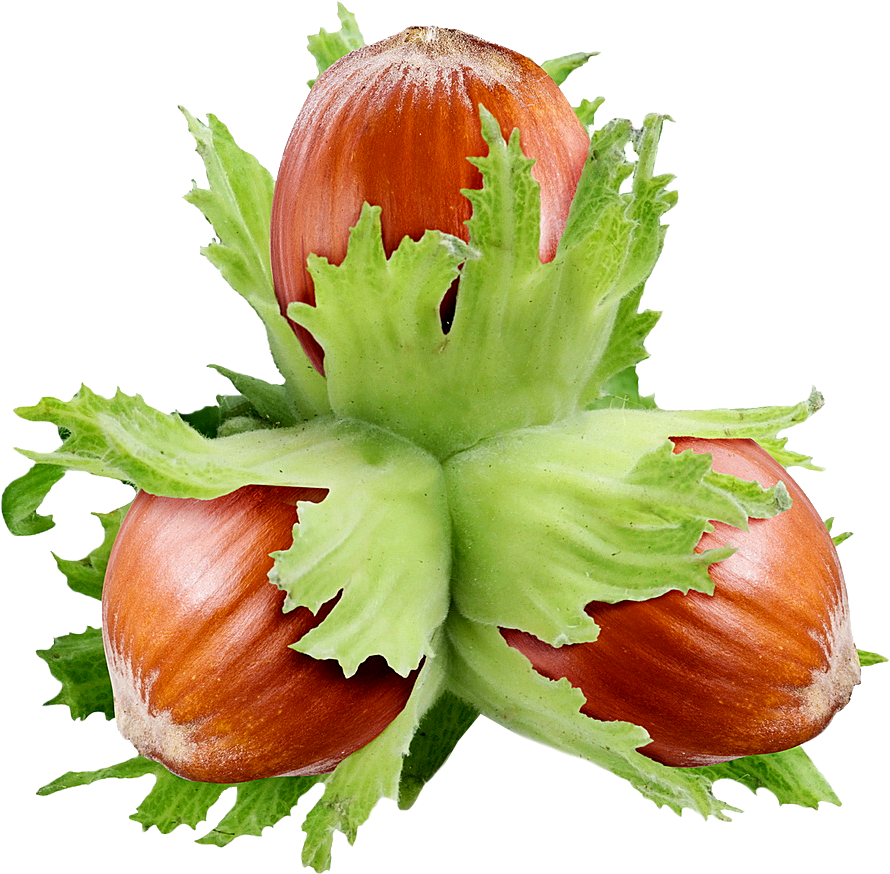 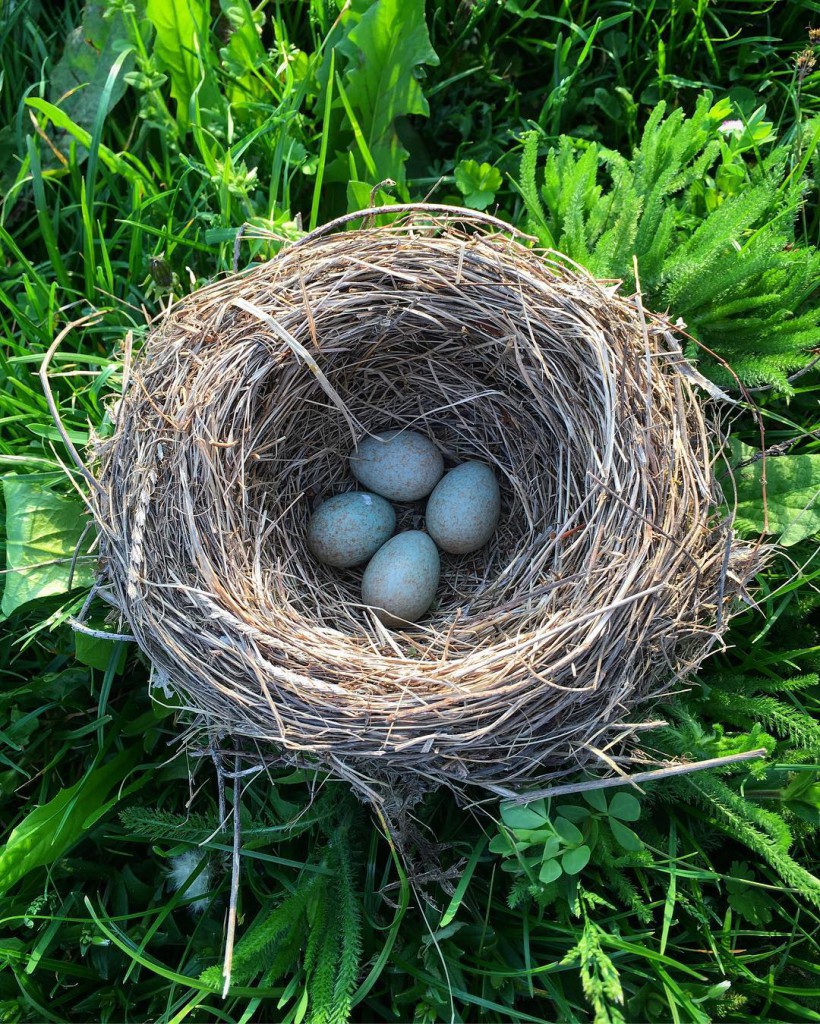 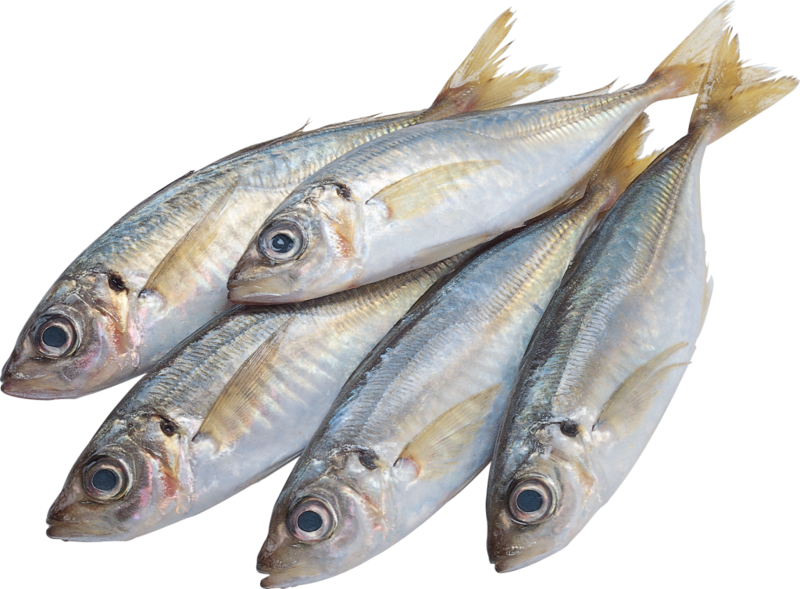 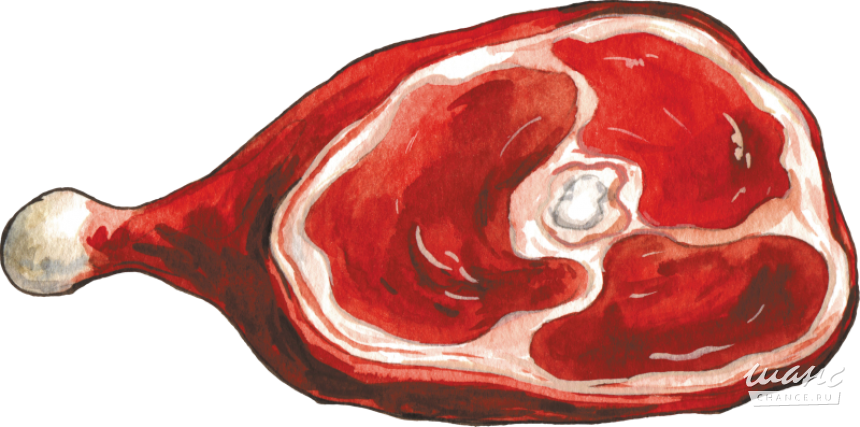 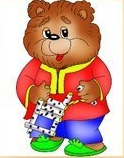 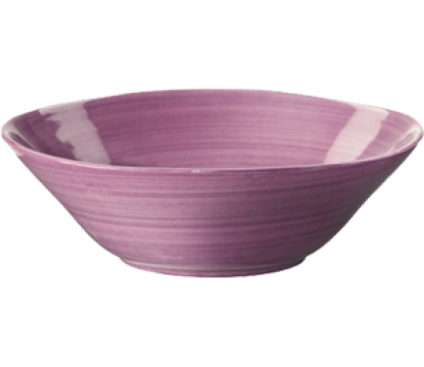 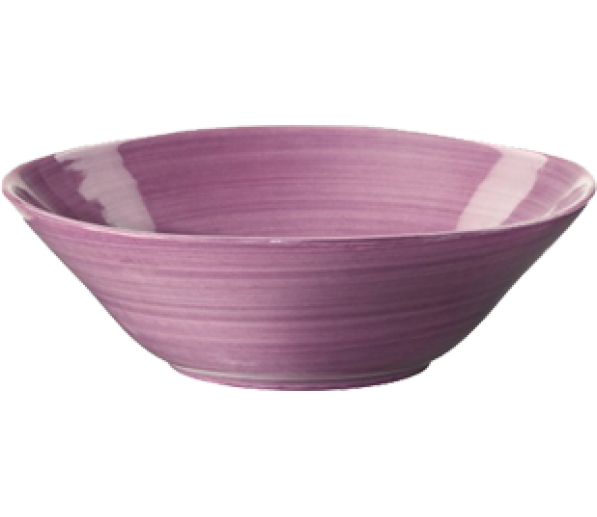 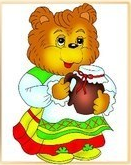 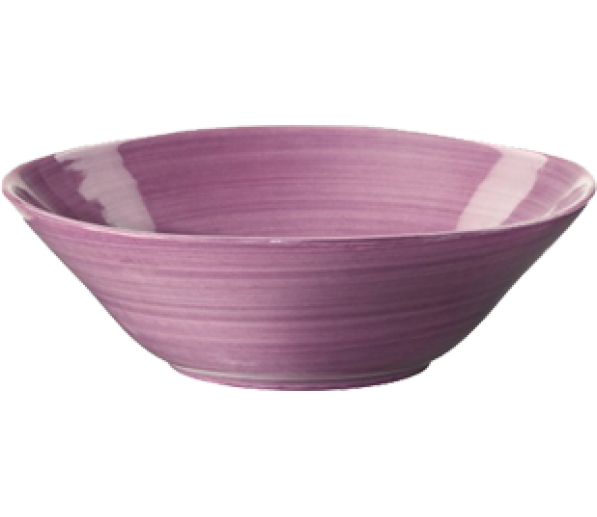 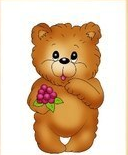 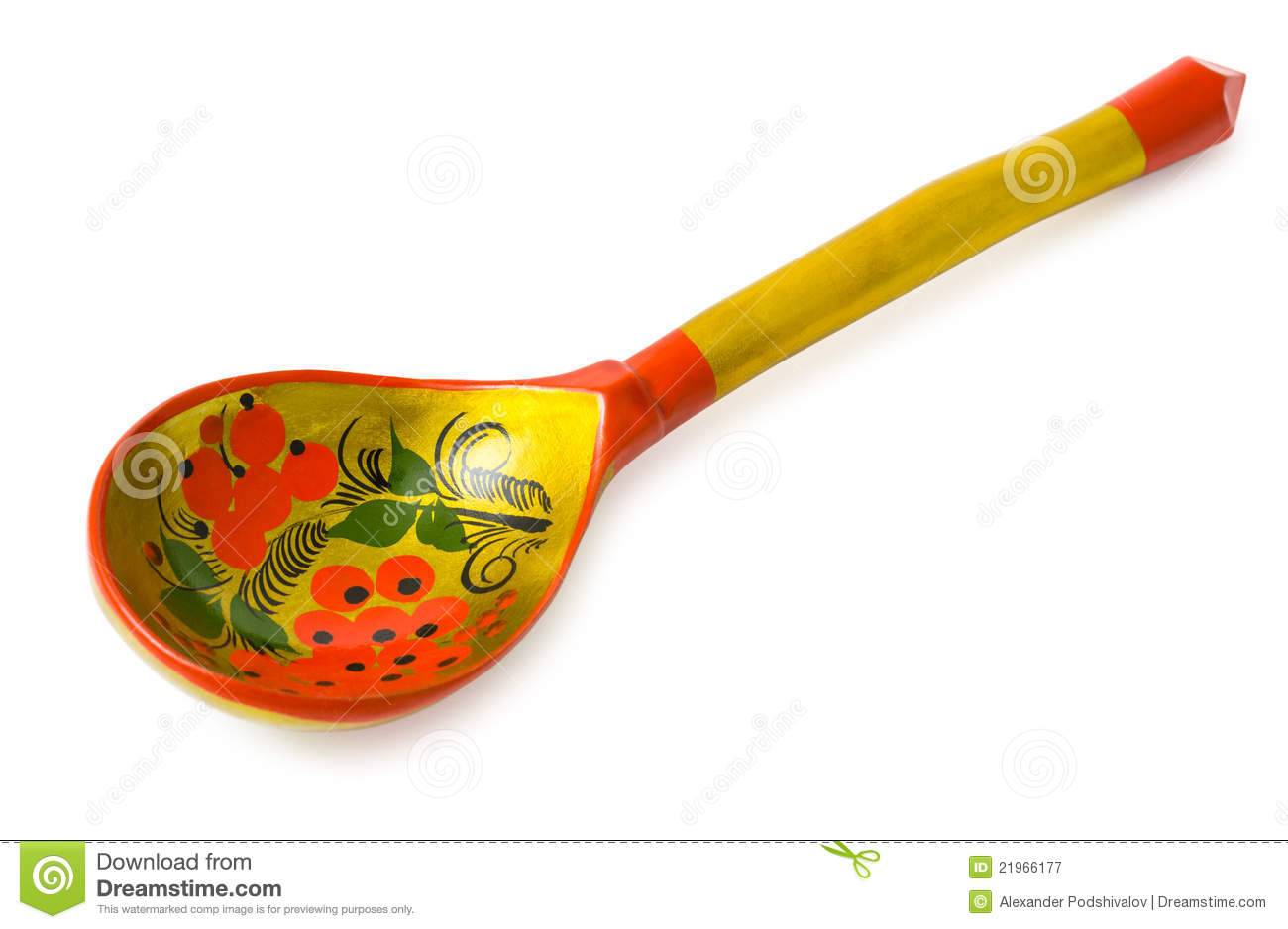 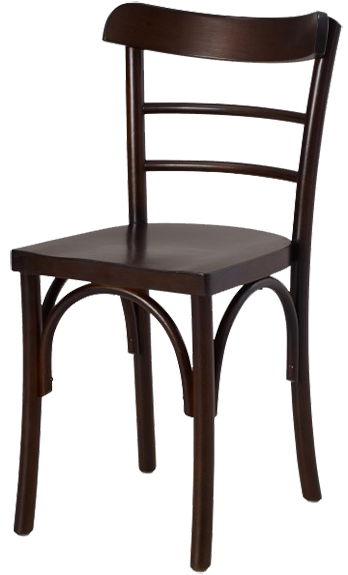 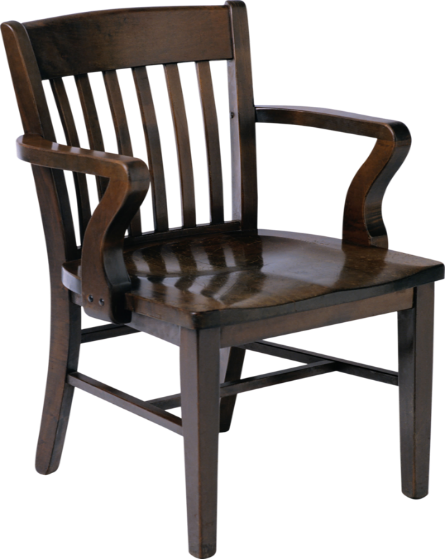 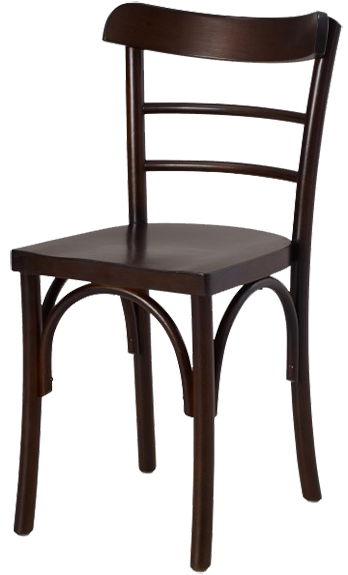 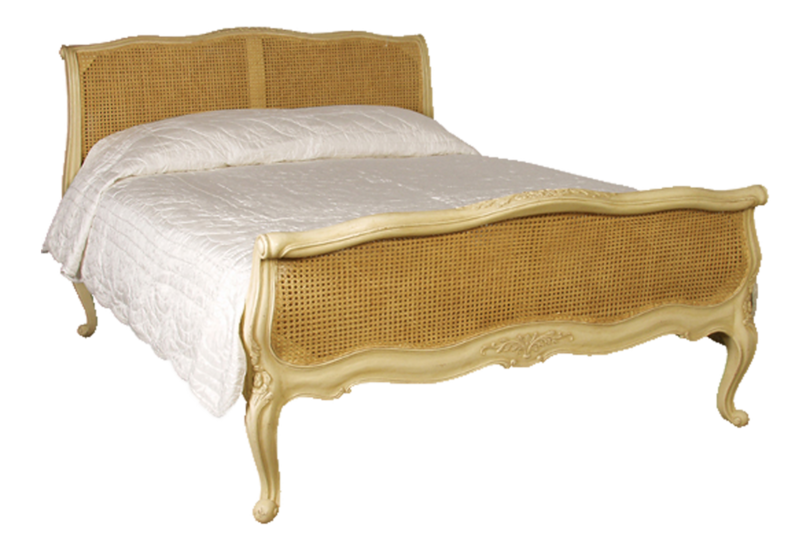 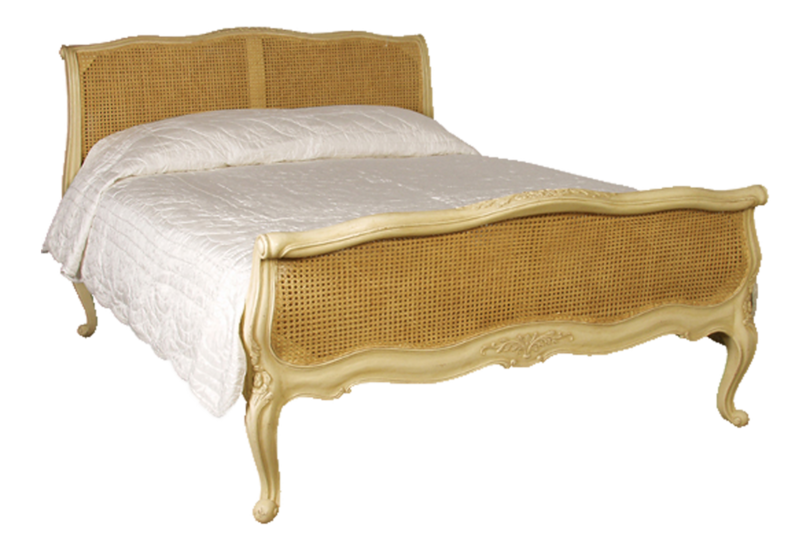 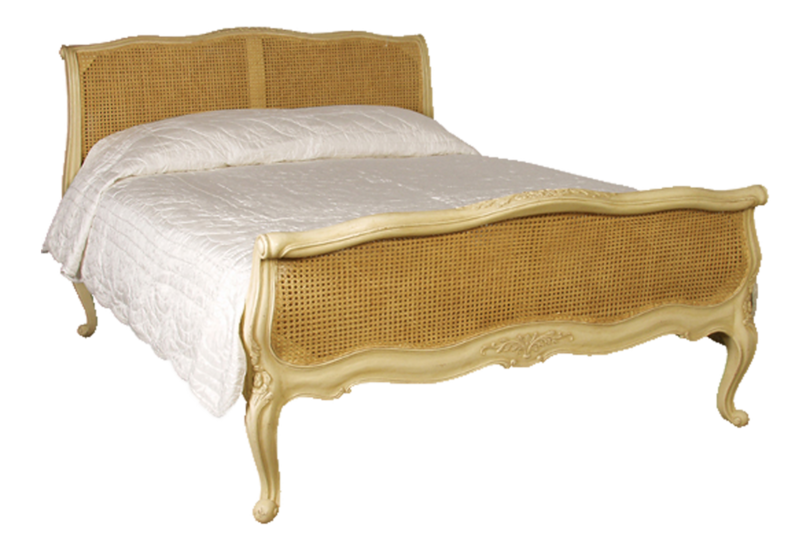